WELCOME  TO   EVERY ONE
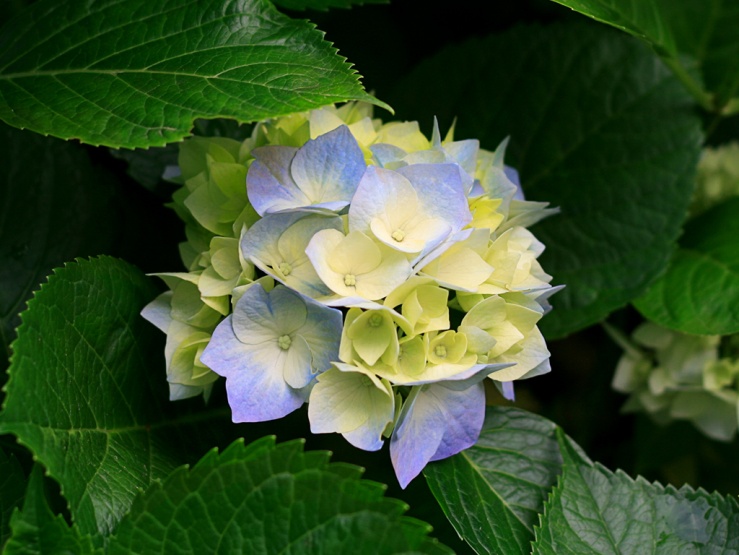 TEACHER   IDENTITY
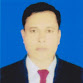 Md: Moniruzzaman Chowdhury
Dr.Abdul Aziz High School
Nawabganj,Dinajpur
E-mail: mdmnzc@gmail.com
Unit: 18
Lesson:  06
Class: SEVEN
GRAMMAR:
Topic:  Traffic  jam
Date:10-10-2020
LEARNING    OUTCOME
After completing this  lesson  students will  be able to learn about
1.Studets asked  and answered question.
2.Students  talk    about  Traffic  jam. 
3.Students  written a paragraph.
LESSON DICARATION
So      today’      sour     Lesson  is ‘Traffic  jam’
GROUP   WORK
Group –B
1.How  can  we  stop road accidents?
2.Why  are  roads  becoming narrow now ?
Group-A
1.What  are  the  main reasons  of Traffic  jam ?
2.When   do you find Traffic  jam most acute ?
INDIVIDUEL  WORK
1. What  are  the  main reasons  of Traffic  jam ?
PAIR WORK
1.    Write   three   sentences  about Traffic  jam with  your  partner.
HOME    WORK
Write a  paragraph   about ‘ My Birthday  Party’
NO  MORE TO DAY.
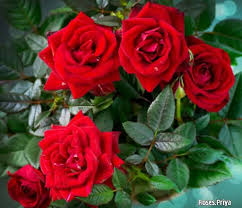